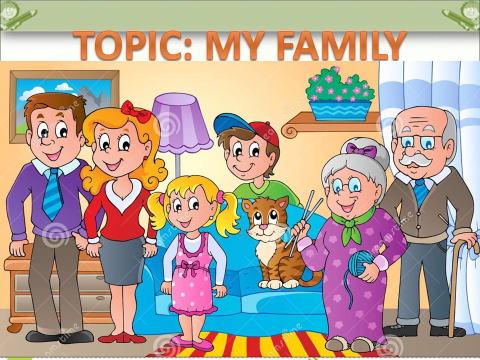 My Family. Professions.
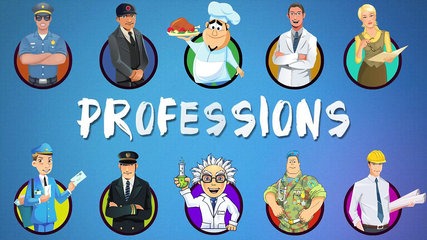 Professions
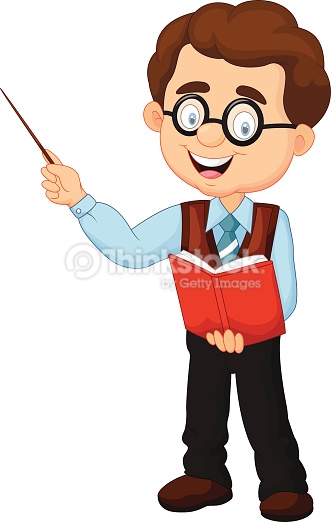 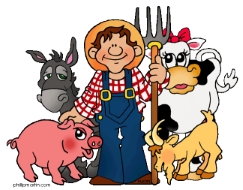 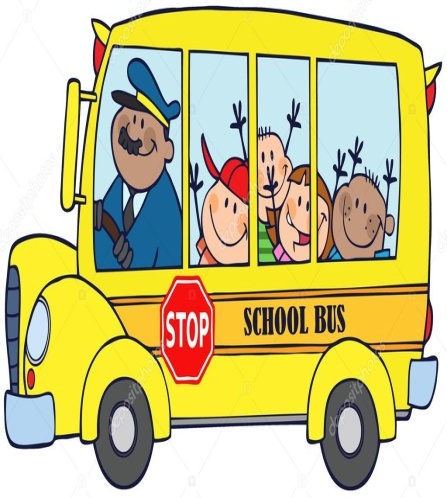 A doctor
A teacher
A bus driver
A farmer
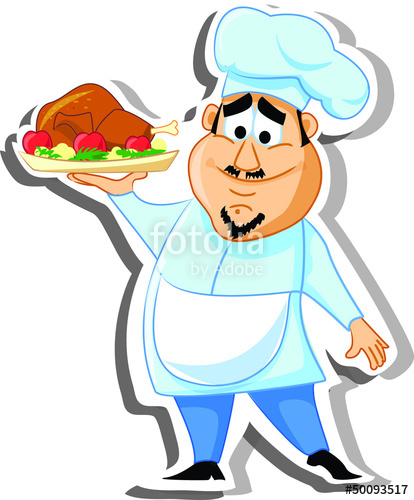 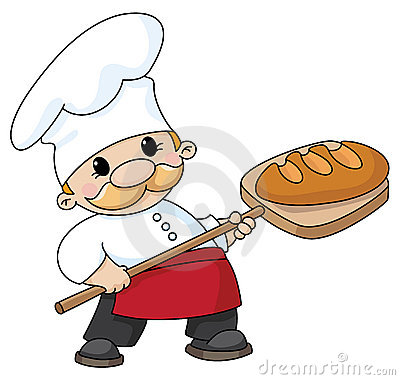 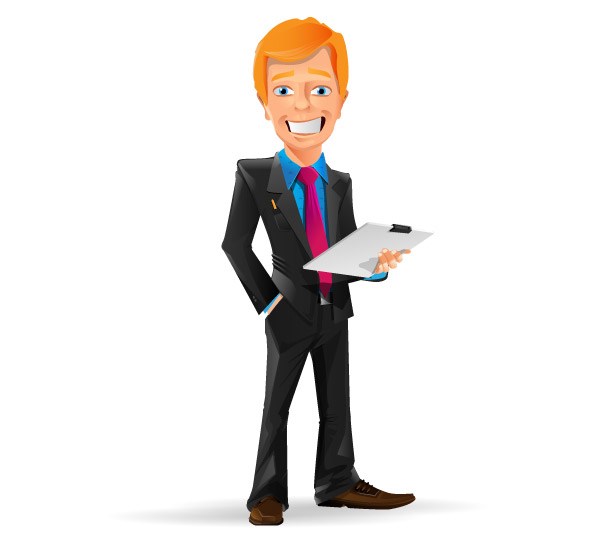 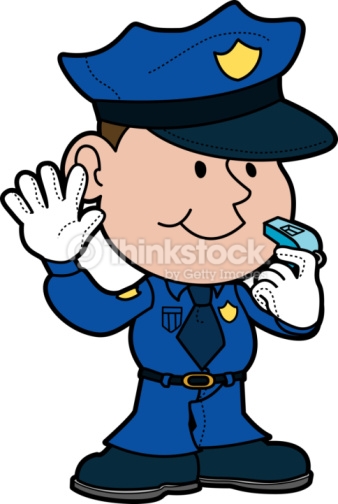 A cook
A baker
A businessman
A policeman
What do these people do?
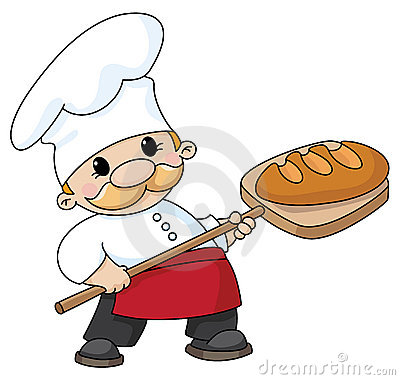 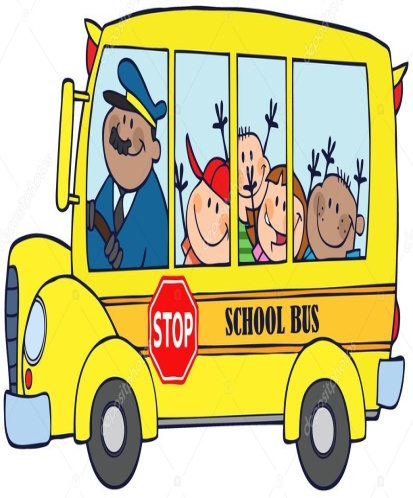 Help sick
 people
Make bread
Drive a bus
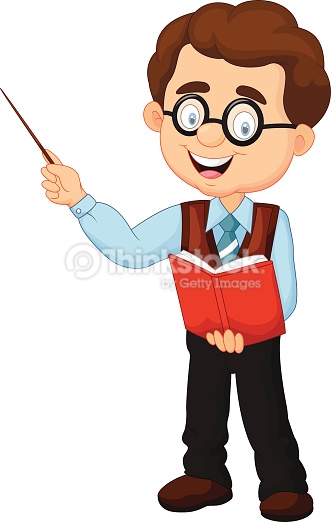 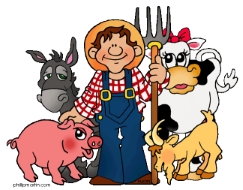 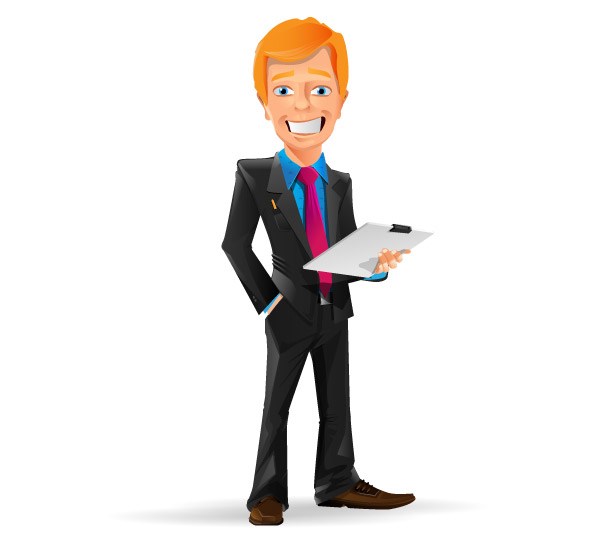 Look after animals
Teach children
Do
business
Grow vegetables
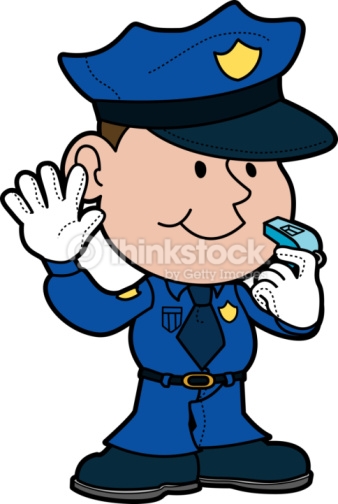 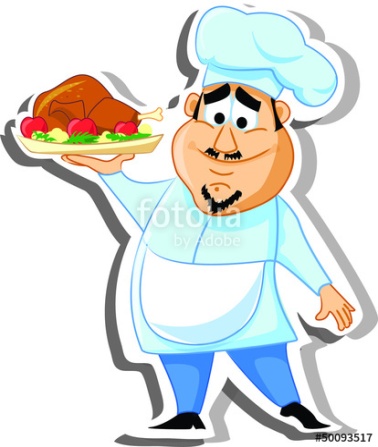 Help people
Cook dinner
Where do these people work?
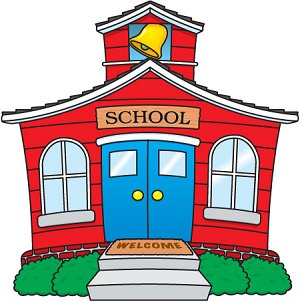 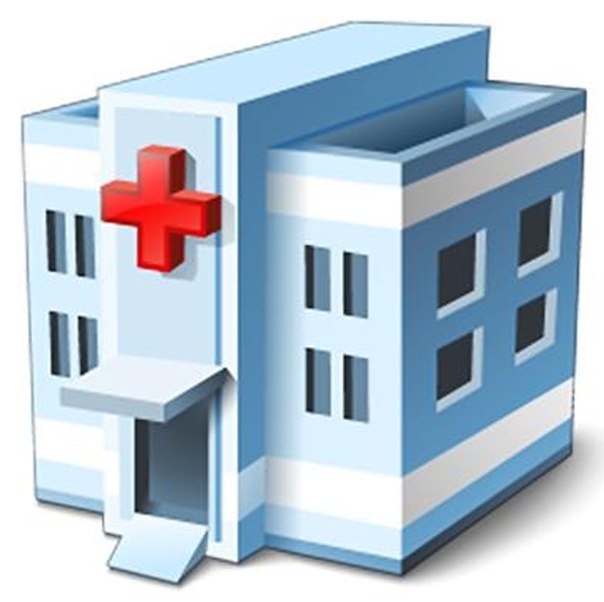 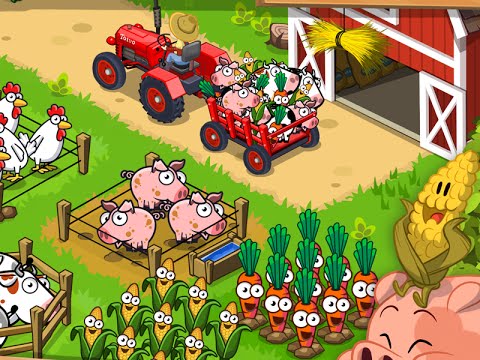 Hospital
Farm
Police office
School
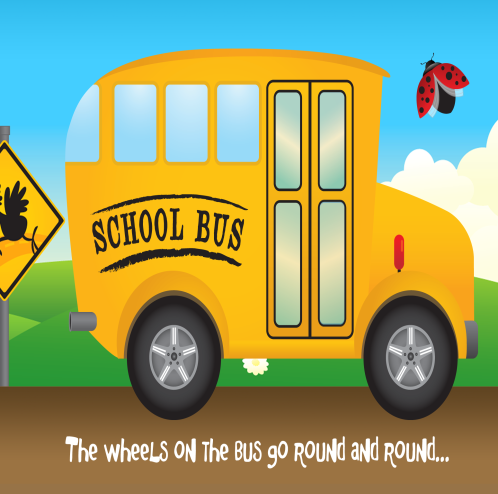 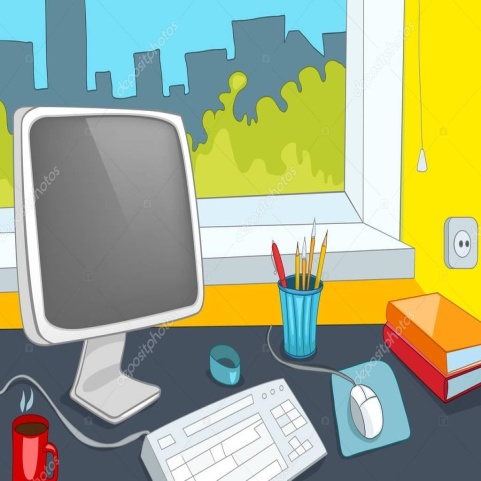 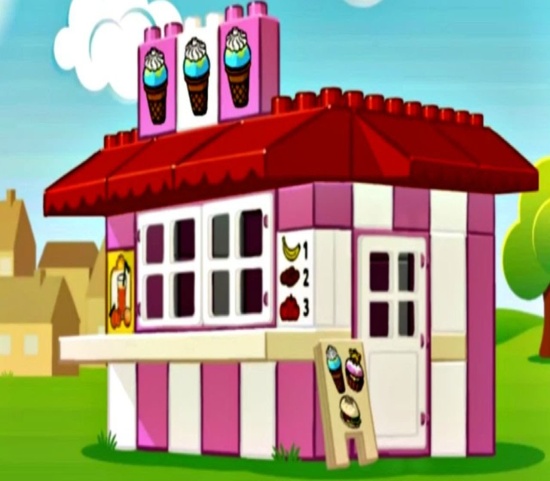 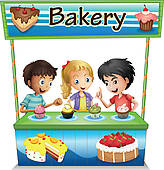 Bus
Office
Cafe
Bakery
Jane’s Family
What is your profession?
1. I am a …
2. I work in the…

         bake…
         help…  
3. I   teach…
         look after…
         drive a …
         cook…

4. I like my …
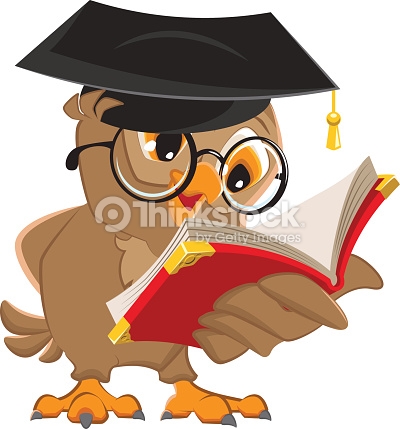 To be
Complete the sentences
1. I … a pupil.
2. My uncle …a baker.
3. Ann and Liz … cousins.
4. His father … a doctor.
5. They … farmers.
6. I … 9.
7 My grandparents … kind..
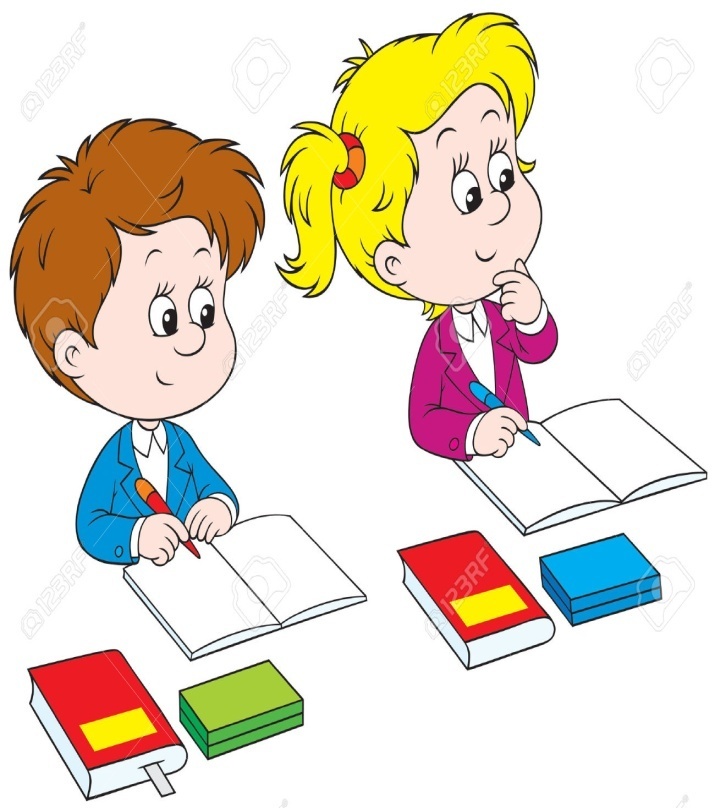